A szemét útja
Újrahasznosítása, ártalmatlanítása vagy szemét hegyek
Öveges József Szakközépiskola és Szakiskola 
1118 Budapest, Beregszász út 10.
Nyírő Máté SZ 9/3.
Mi a szemét vagy hulladék?
Mindaz a tárgy vagy anyag, amelytől birtokosa megválik, megválni szándékozik, vagy megválni köteles.

A hulladék az, ami már nem jó semmire?
A hulladék az, amit senki sem használ?
A hulladék az, amit valaki kidob?
Hulladék, vagy nyersanyag?
A hulladék csoportosítása
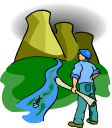 Keletkezés helye szerint:   
		- termelési (ipari, mezőgazdasági)
		- települési (háztartási, intézményi)
Halmazállapot szerint:   					- szilárd					- folyékony			 		- gáz
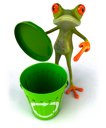 Veszélyesség szerint:  
- veszélyes (közvetlen veszélyt jelentenek a környezetre)	
- nem veszélyes
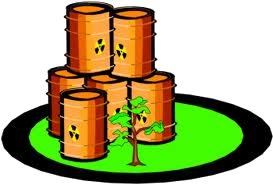 Szemét hegy?
vagy
Újrahasznosítás?
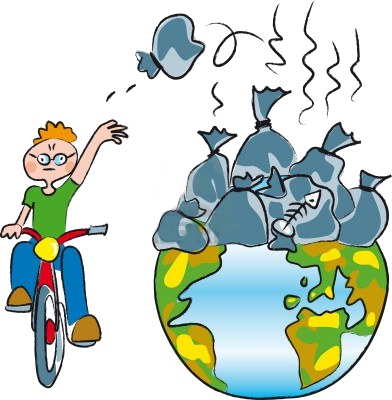 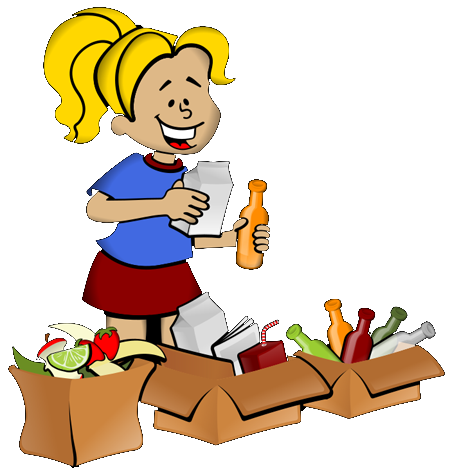 Hulladék káros hatásai
Talaj, felszín alatti és felszíni vizek szennyeződése
Levegő szennyeződése
Fertőzésveszély
Rovarok, rágcsálók elszaporodása
Esztétikai szennyezés
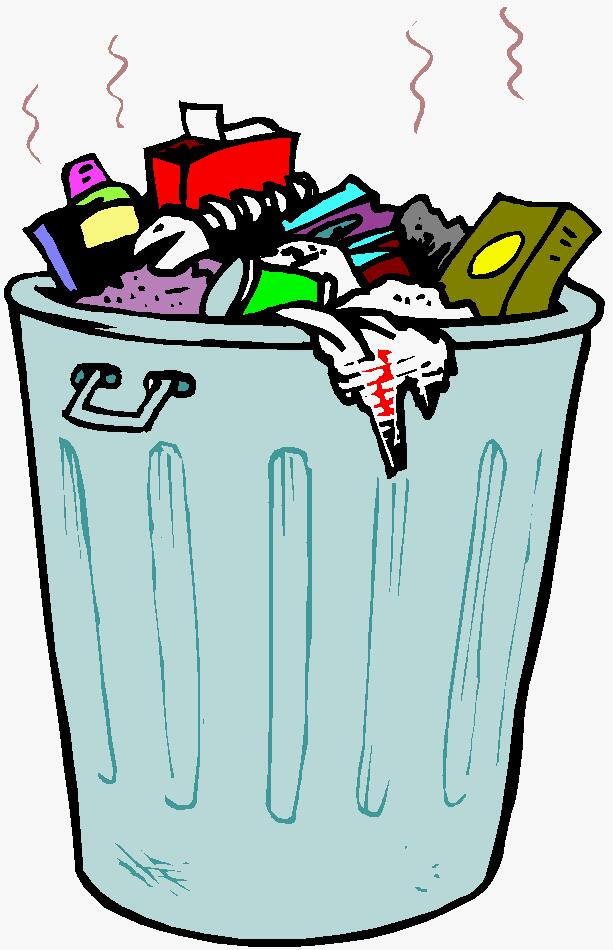 Hulladékgazdálkodás szempont rendszere
biztosítsa a hulladék keletkezésének megelőzését
a keletkező hulladék mennyiségének és veszélyességének csökkentését, újra használatát
a hulladék hasznosítását
környezetkímélő ártalmatlanítását
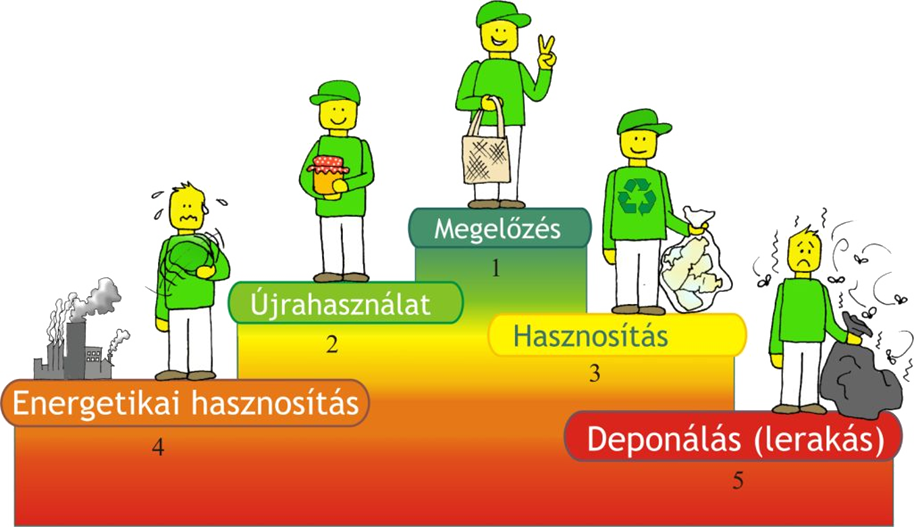 A hulladék útja
Hová kerül a szemét?
Attól függ, hogyan gyűjtőd.
szelektíven gyűjthető újrahasznosítható hulladék
vegyes kommunális hulladék
Vegyes kommunális hulladék
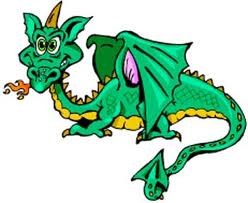 Égetés 
a szemét értékes anyagai megsemmisülnek 
a keletkező salak, veszélyes hulladék 
Gondoskodni kell a szakszerű elhelyezésről
Lerakás 
a szemét értékes anyagait nem lehet hasznosítani
a talajvíz és a felszíni vizek szennyeződése lehetséges
Komposztálás 
a komposzttrágya talajjavító, humuszpótló 
értékes anyag
Hulladékhasznosítás 
az utólagos szétválogatása sokszor megoldhatatlan 
nagyon költséges
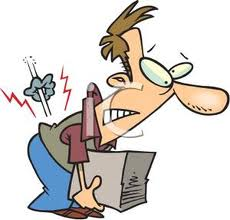 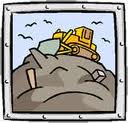 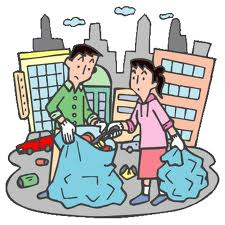 Szelektív hulladék
ÚJRAHASZNOSÍTÁS
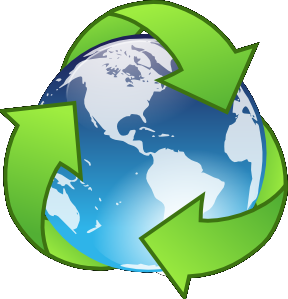 Környezettudatos vásárlás
Keressük a többutast! VÁLASSZUK: 
Visszaváltható üveget vagy műanyagot,
A legkevesebb csomagolásút,
A pultnál kimérős felvágottat, sajtot,
A piacon árult, bio zöldséget-gyümölcsöt,
Tartósított helyett frisset,
Tartós, javítható dolgokat!
Kerüljük az egyutast!
NE VEGYÜNK:
Fémdobozos italt,
Eldobós PET palackos üdítőt, ásványvizet,
Előre kicsomagolt felvágottat, gyümölcsöt, sajtot,
Kombi-dobozos csomagolású árut,
Feleslegesen nylonzacskót,
Egyszer használatos tárgyakat!
Mit gyűjtsek?

Mit NE dobjak az otthoni szemetesbe?
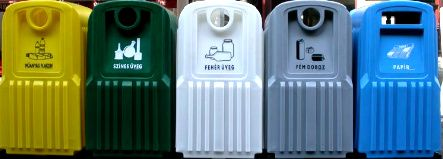 MŰANYAG – SZÍNES ÜVEG – FEHÉR ÜVEG – FÉMDOBOZ – PAPÍR
Miért kell szelektíven gyűjteni?
Lehetővé tesszük a szemét anyagonkénti újrafelhasználását.
újabb nyersanyagok a régiekből
nem növeltük a szemét mennyiségét a szeméttelepeken
nem használnak úgynevezett elsődleges nyersanyagokat (az általunk kidobott anyagokból gyártanak különböző termékeket)
energiát takarítunk meg (kevesebb technológiai lépés szükséges egy műanyag, vagy egy papíráru gyártásához, ha az alapanyag eleve műanyag, vagy papír)
Hogyan kell szelektíven gyűjteni?
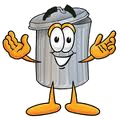 Komposztálás
jelentősen csökkenthetjük a háztartásokból elszállítandó hulladékot 
javíthatjuk kertünk talajminőségét 
növényi eredetű hulladékokat hasznosan juttathatjuk vissza a természet körforgásába
nem kell műtrágyát vennünk 
nem kell megfizetnünk a zöldhulladék elszállításáért
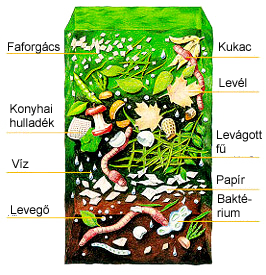 Tudtad?
A háztartásokban is keletkeznek veszélyes hulladékok.
A veszélyes hulladékokat külön kell gyűjteni!
Keletkezett hulladék Magyarországon
Forrás: Eurostat
Keletkezett hulladékok összehasonlítása szomszédos országokkal
Forrás: Eurostat 2010-es adatok alapján
Miről volt szó?
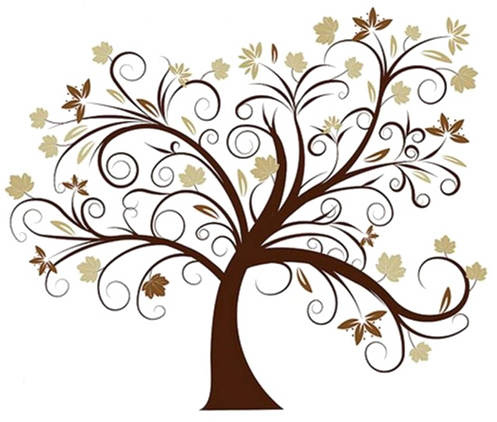 Mi a szemét vagy hulladék?
A hulladék csoportosítása
A hulladék káros hatásai
Hulladékgazdálkodás szempontok
Hulladék útja
Vegyes kommunális hulladék
Szelektív hulladékgyűjtés
Környezettudatos vásárlás
Statisztikai adatok
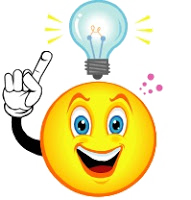 Mire emlékszel?
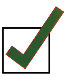 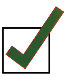 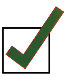 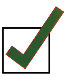 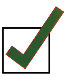 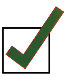 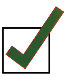 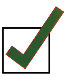 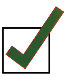 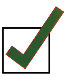 Felhasznált irodalom
http://www.okopannon.hu
http://hazikornyezetvedelem.hupont.hu
http://www.kvvm.hu
http://www.szelektiv.hu
http://iclipart.com
http://www.ksh.hu
http://kornyezetbarat.hulladekboltermek.hu
http://www.tisztajovo.hu
Kiss Endre: Környezetvédelem és energiagazdálkodás
Marjainé Dr. Szerényi Zsuzsanna, Dr. Kerekes Sándor: Hulladékgazdálkodás
Köszönöm a figyelmet!